Kapittel 9Postmodernisme og realisme – 1980 til i dag
Mål
Skille mellom to litterære tendenser i litteraturen etter 1980: den postmodernistiske og den realistiske

Forklare hva som menes med begrepet samtid

Si noe om form og innhold i tekstene til noen sentrale norske samtidsforfattere
Førlesning
Hva kjennetegnet modernismen? 

Hva forbinder du med begrepet postmodernisme?
Et endret samfunn – jappetid og zappetid
Oljefunn
Jappetid med økt forbruk
Velferden øker
Industrikultur - Kulturindustri 
Zappetid: medievanene endrer seg
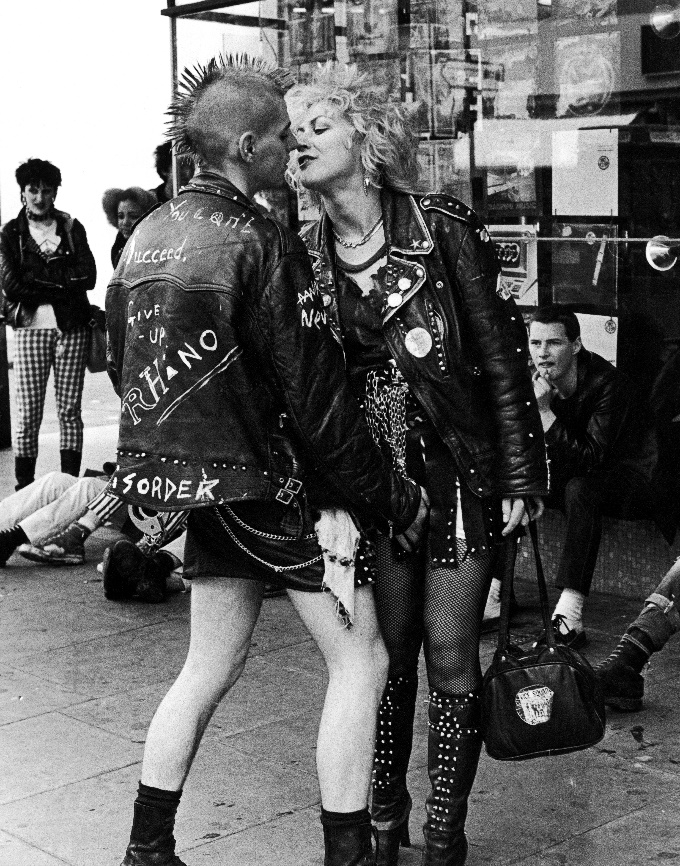 Postmodernismen: de store sannheters død
De store fortellingene og ideologiene erklæres for døde og erstattes av mange, små fortellinger
Det gjelder å leve med i nåtidsstrømmen 
Verden er uoversiktlig – nyt det! 
 Mennesket er igjen i sentrum 
Vi må ikke kjempe oss fri, men erklære oss som fri og opptre som frie mennesker 
Vi kan flytte grenser og leve ut vår egen individualitet
Postmodernistisk mangfold: Innhold
Flerstemmighet og flere tolkningsmuligheter 
Ofte filosofiske og eksistensielle problemstillinger  
De store fortellingenes sammenbrudd
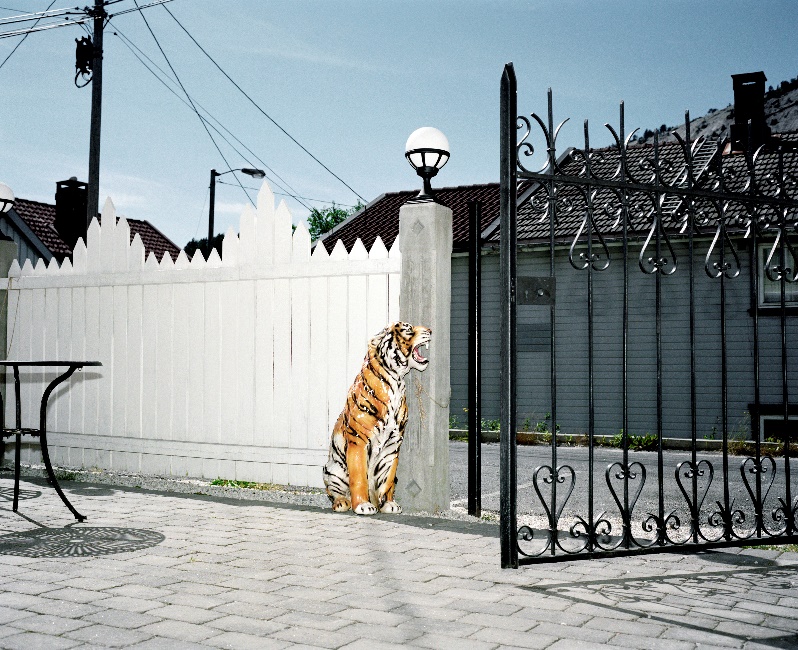 Postmodernistisk mangfold: innhold (forts.)
Tilsynelatende kaos  
Enkeltmennesket i sentrum  
Selvopptatthet og iscenesettelse  
Hva er språk?  
Masker og roller  
Kropp
Postmodernistisk mangfold: Form
Flertydighet
 Stort alvor under den kaotiske formen
 Stilblanding og sampling 
 Lek og eksperiment
Postmodernistisk mangfold: form (forts.)
Ironi og parodi
 Lån fra andre tekster, intertekstualitet 
 Metafiksjon 
 Stiller spørsmål ved språket som betydningsbærer 
 Tekstene er åpne, leseren er aktiv
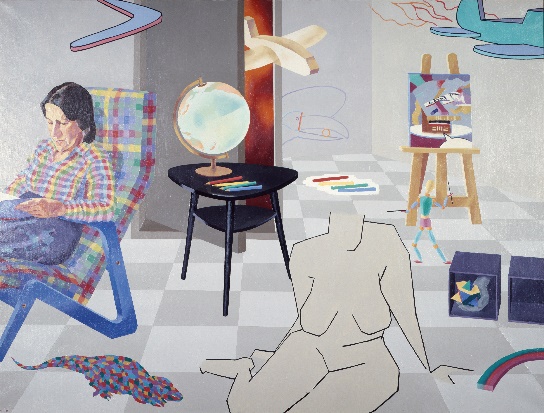 Den realistiske tendensen fra 1980 til i dag
Den såkalte «store fortellingen» er ikke død

Norsk litteratur på 1980-tallet er
tradisjonell i formen  

Nærmere 1990-årene kommer også den psykologiske realistiske romanen tilbake med trekk fra realismen og fra nyrealismen
Hva kjennetegner samtidslitteraturen?
Noen hovedstikkord kan være: 

 personlig og samfunnsengasjert litteratur

 blanding av fakta, fiksjon, fantasi og eventyr

- sjangerblanding
Hva skriver dagens forfattere om?
Familien og vanskelige relasjoner
Sykdom og død
Gud og evigheten
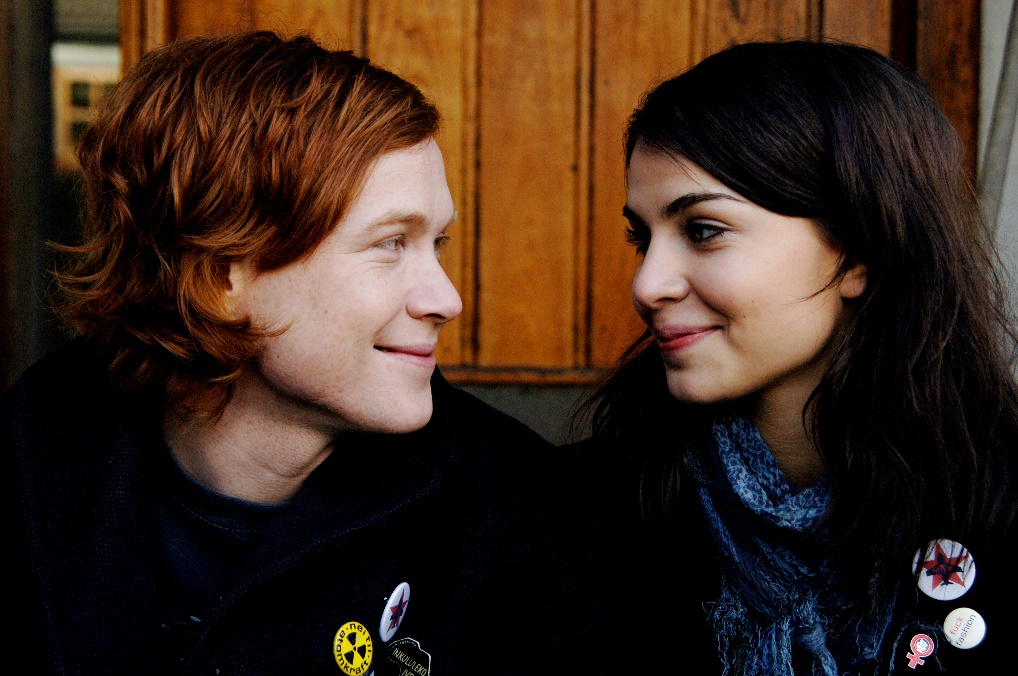 Hva skriver dagens forfattere om? (forts.)
Sannhet og løgn: biografisk, dokumentarisk litteratur
Skittenrealistisk litteratur som skildrer de svarte, bitre og urene realitetene i samfunnet
«Bare meg selv, ingenting annet. Jeg, jeg, jeg.»

Karl Ove Knausgård
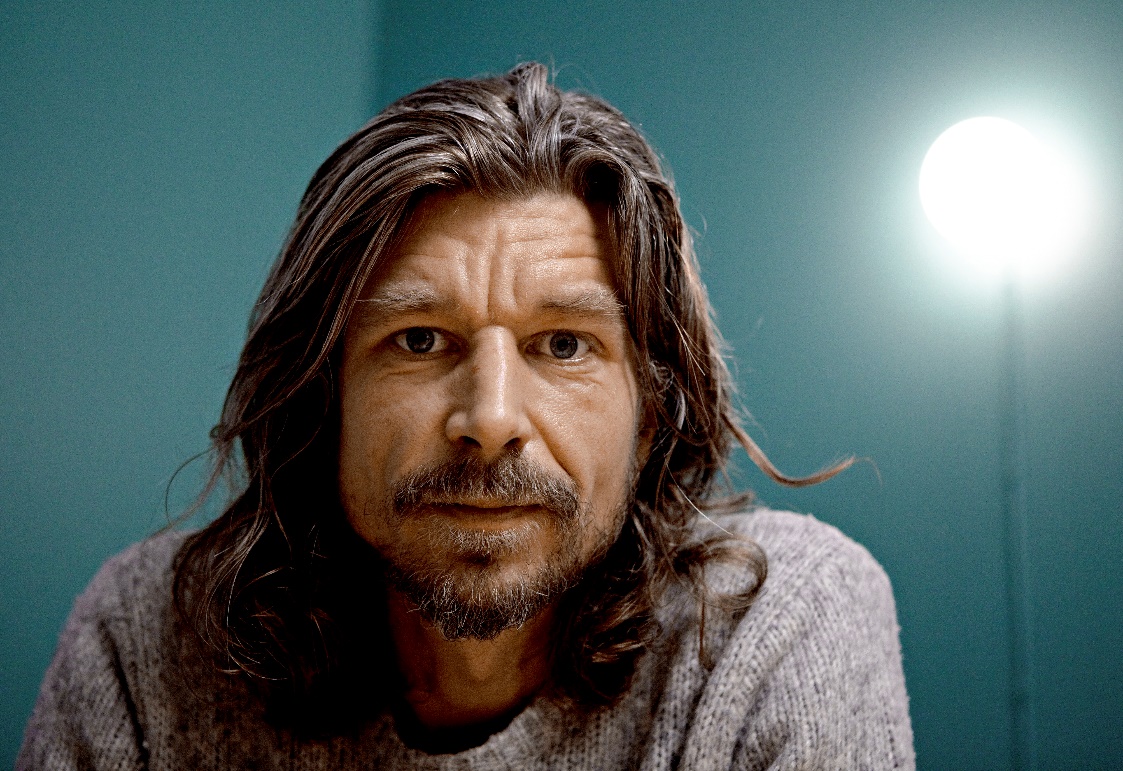